Александрова                    Мария Александровна

ВОСПИТАТЕЛЬ

Муниципальное бюджетное дошкольное образовательное учреждение детский сад № 5 «Лесовичок» г. Данилова
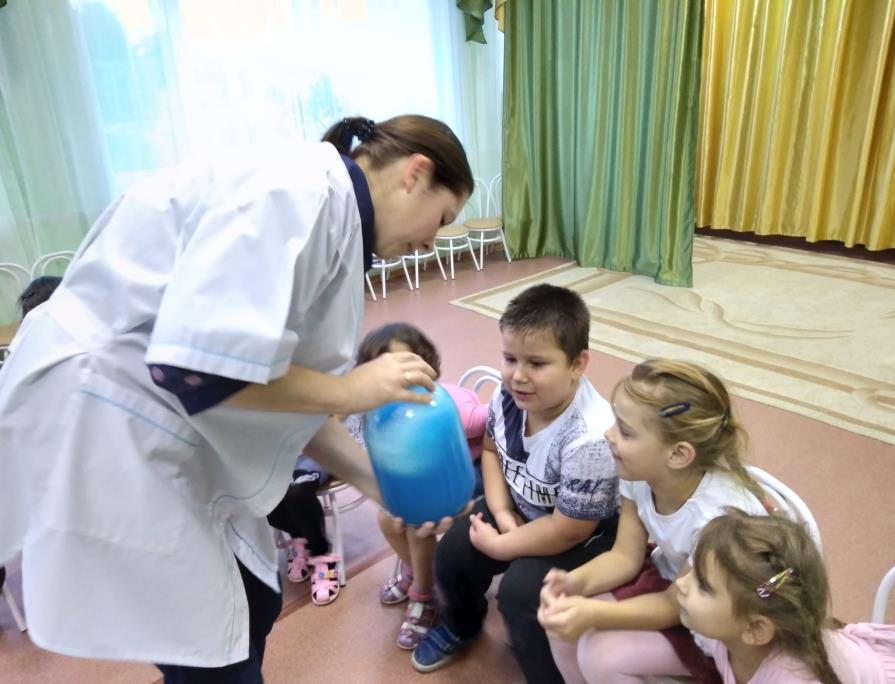 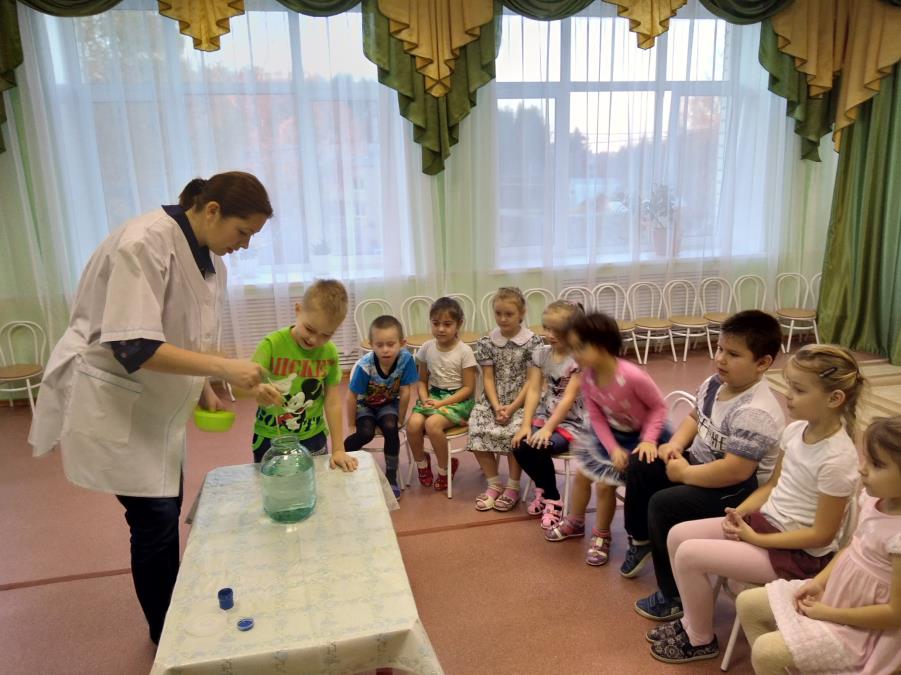 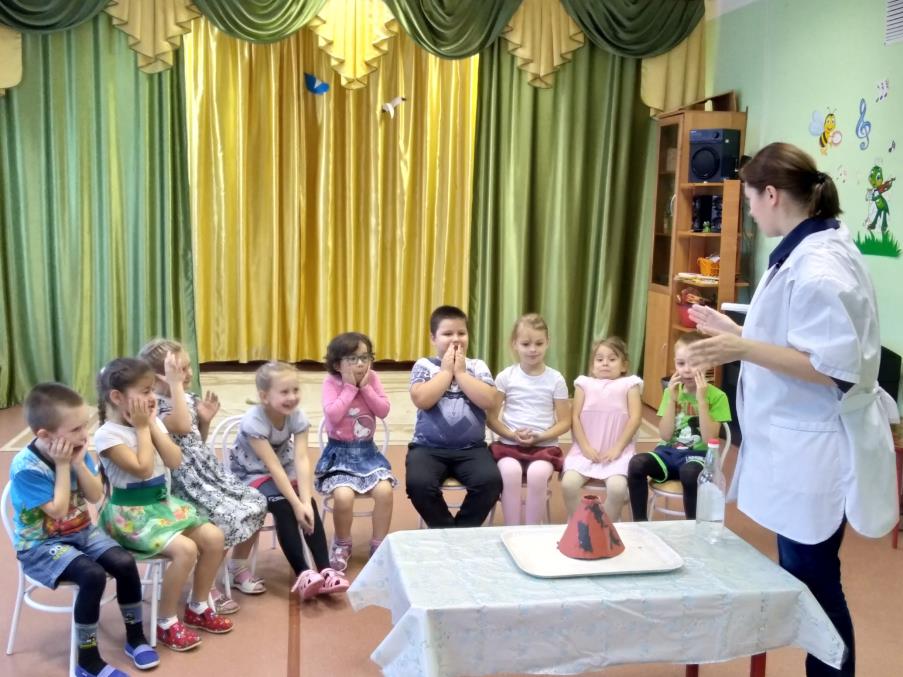 Сегодня мы варим мыло
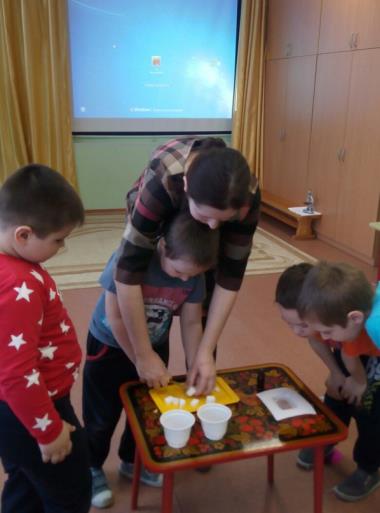 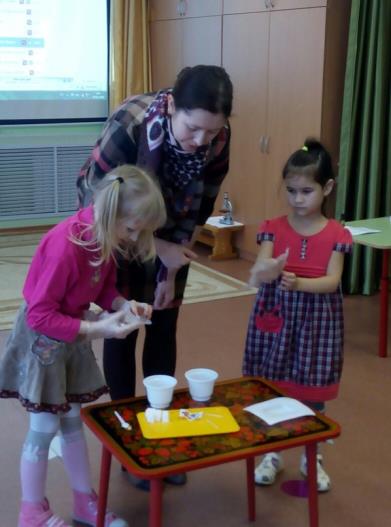 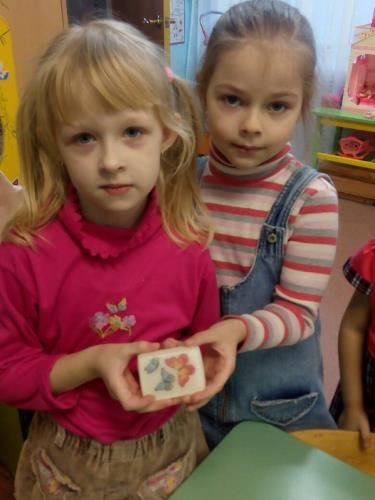 «Самое лучшее открытие – то, которое ребенок делает сам»
Ральф У. Эмерсон
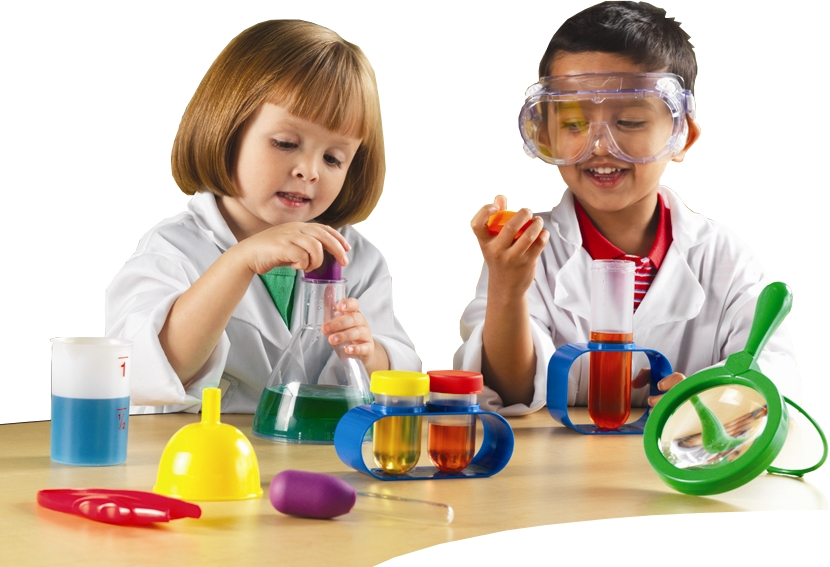 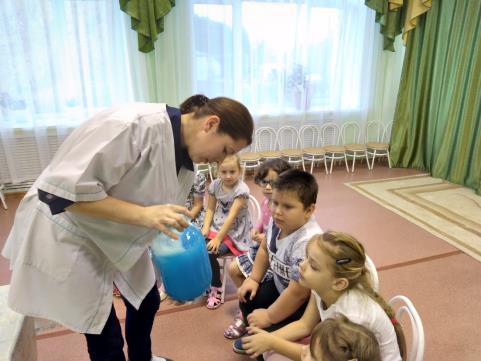 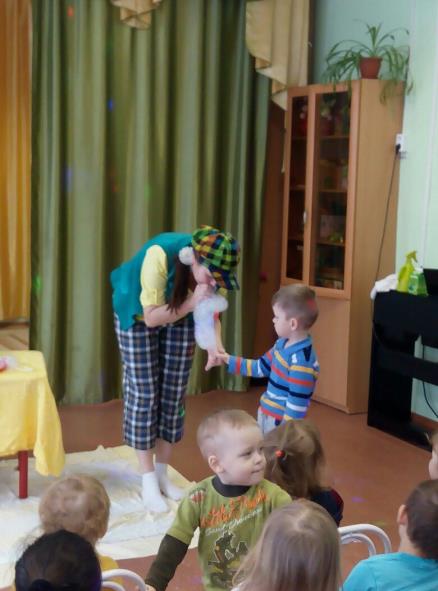 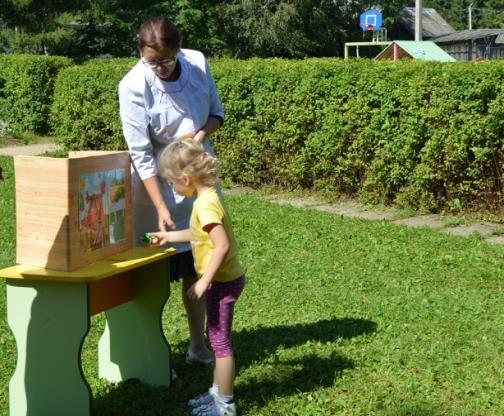 Опытно-экспериментальная деятельность влияет на:

- эмоциональную сферу ребенка
- на развитие творческих способностей
- на формирование трудовых навыков
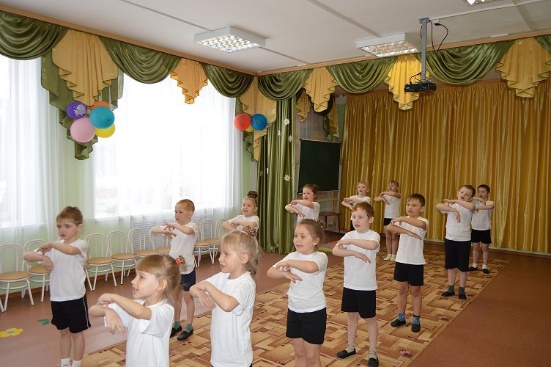 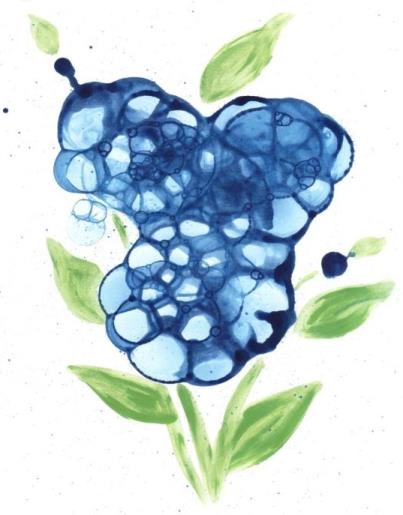 Рисуем мыльными пузырями
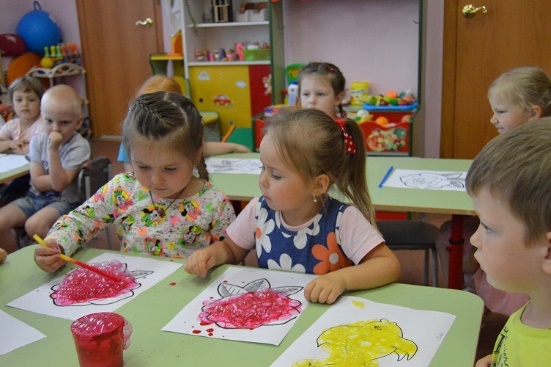 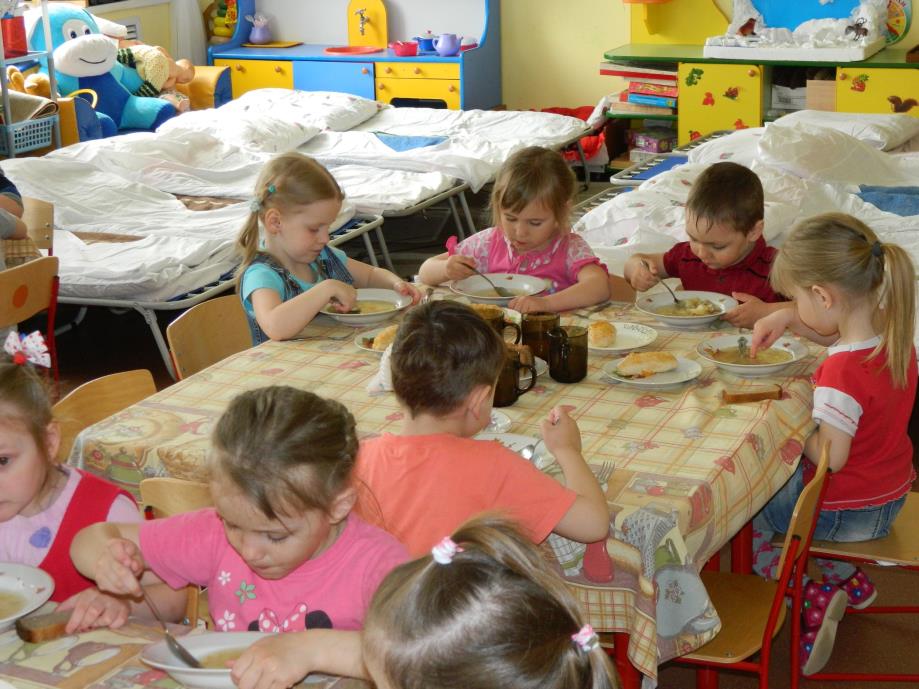 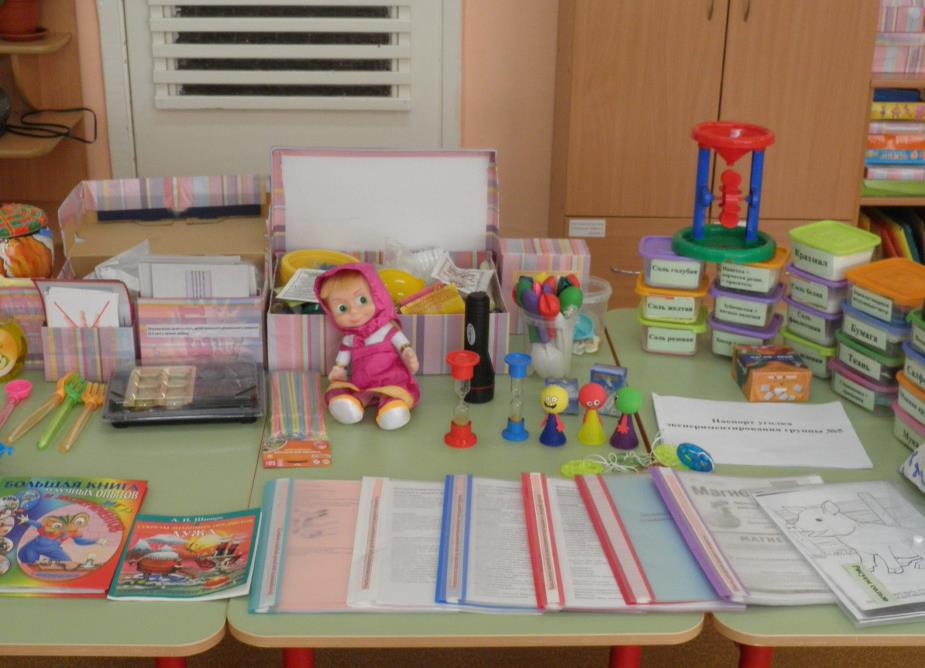 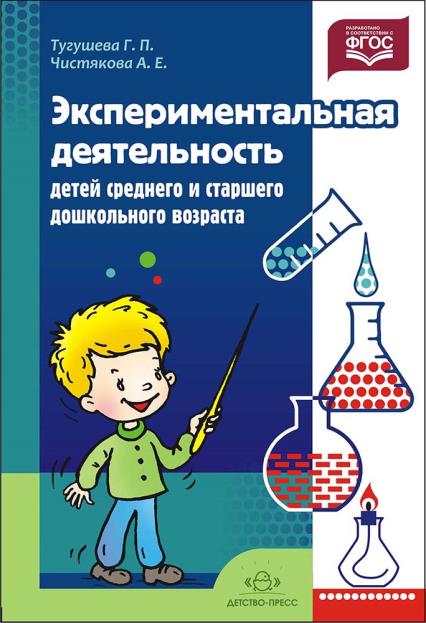 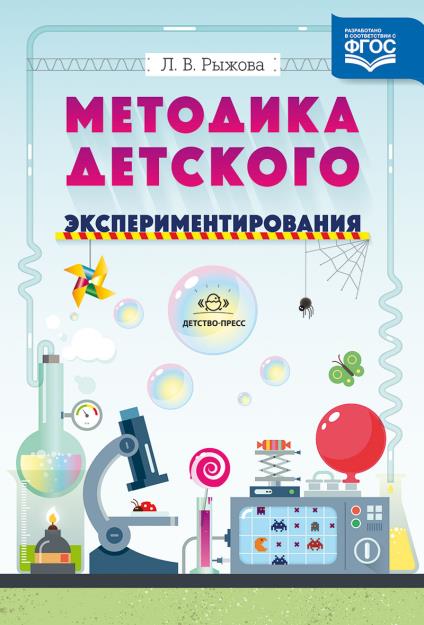 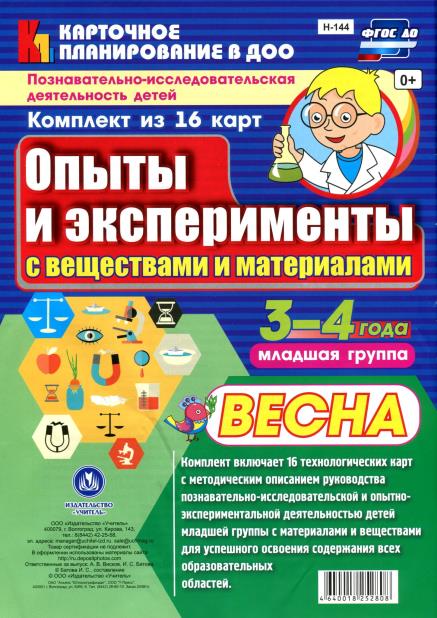 Принципы опытно-экспериментальной деятельности:
научности
доступности
систематичности и последовательности
индивидуально-личностной ориентации воспитания
целостности
активного обучения
креативности
Цель: развитие познавательной активности детей, посредством метода экспериментирования
Задачи:
1. Развивать познавательный интерес в процессе опытно-экспериментальной деятельности.
2. Формировать диалектическое мышление, т.е. способность видеть многообразие мира в системе взаимосвязей и взаимозависимостей.
3. Развивать собственный познавательный опыт в обобщенном виде с помощью наглядных средств.
4. Воспитывать самостоятельность, инициативу, сообразительность, пытливость, критичность.
Проект: «Изучаем кристаллы соли»
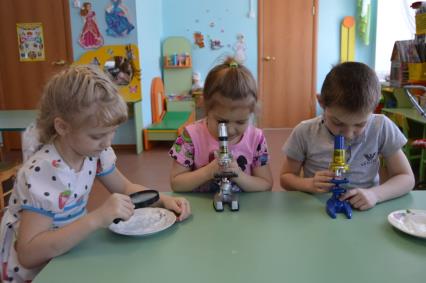 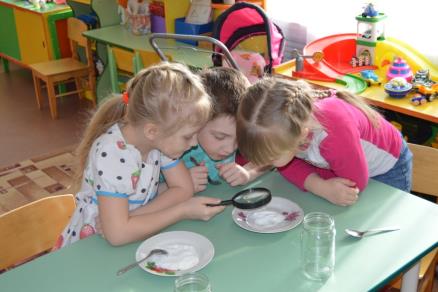 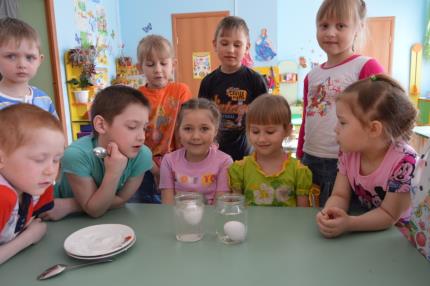 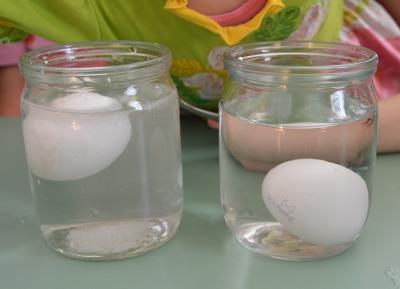 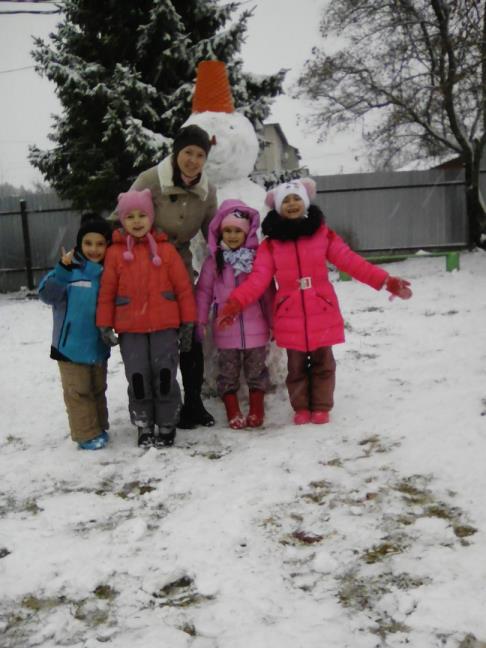 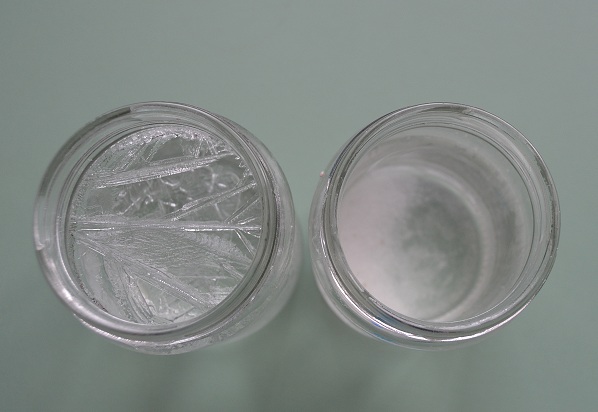 Проект: «Каким бывает снег»
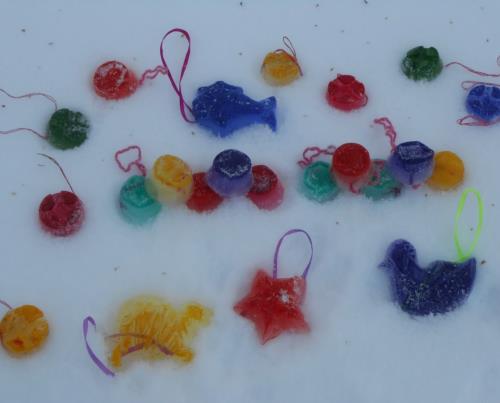 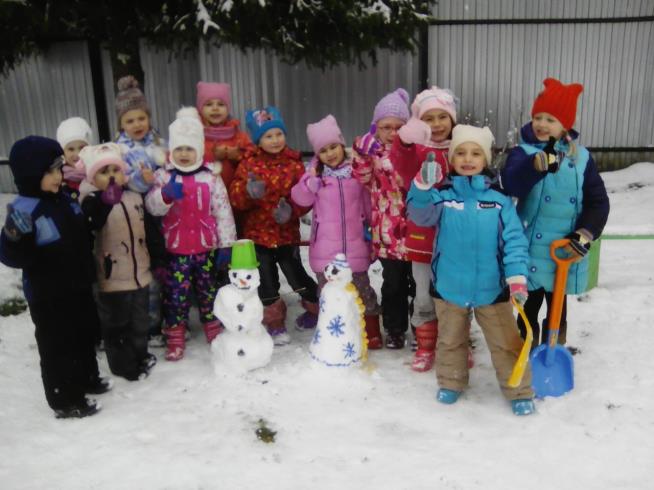 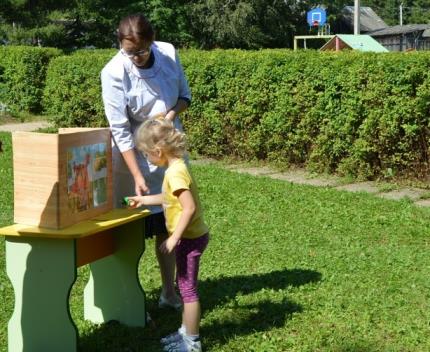 Интерактивная игра «Путешествие Лимончика»
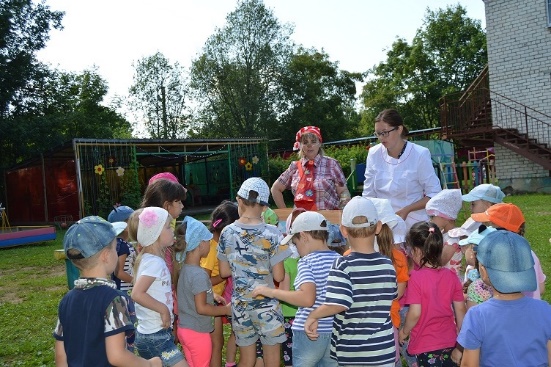 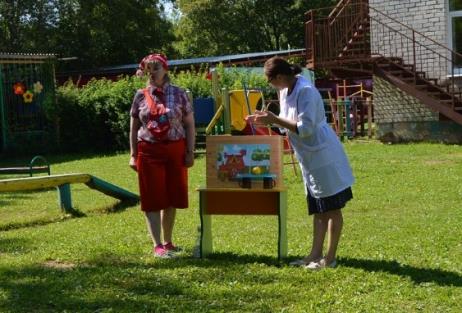 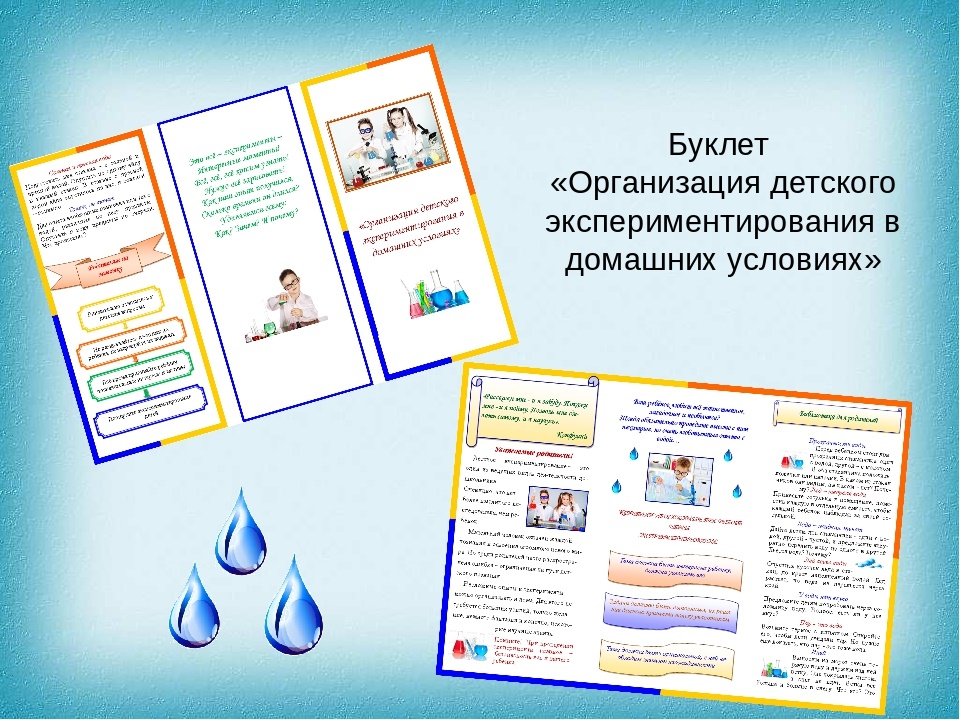 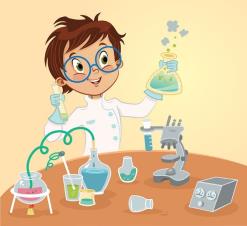 Развлечение «Как получаются мыльные пузыри?»
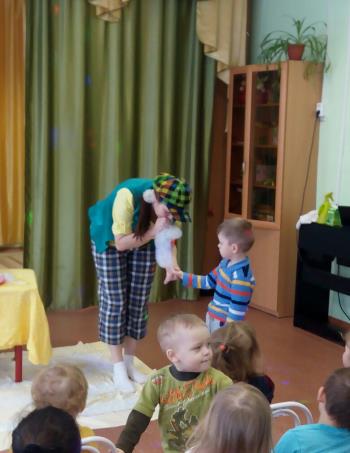 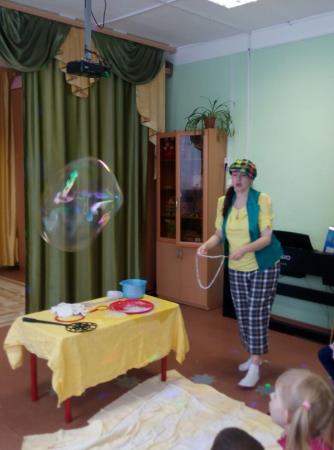 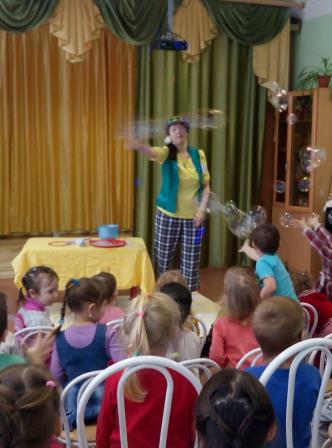 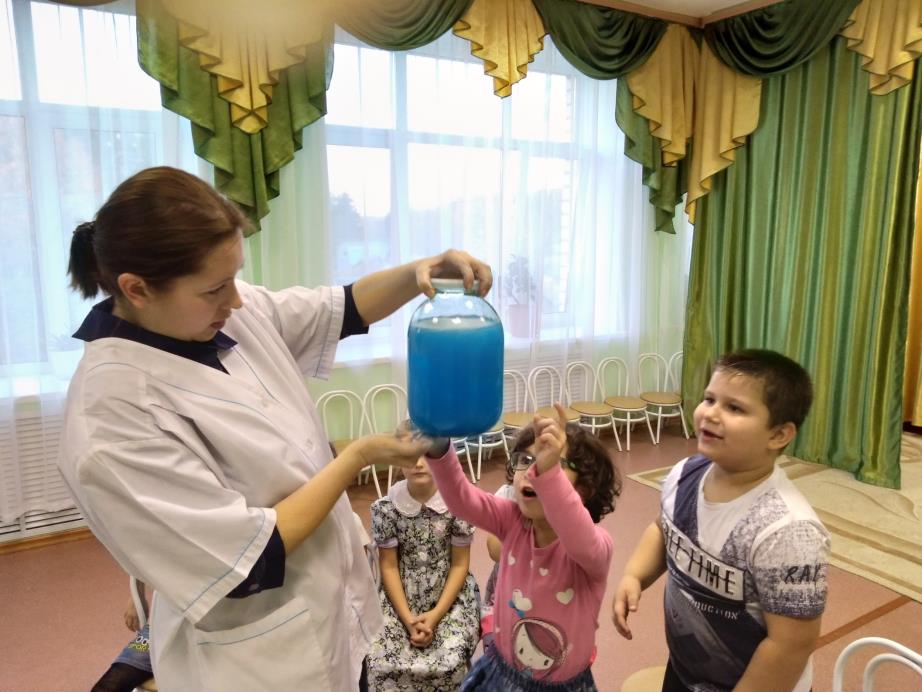 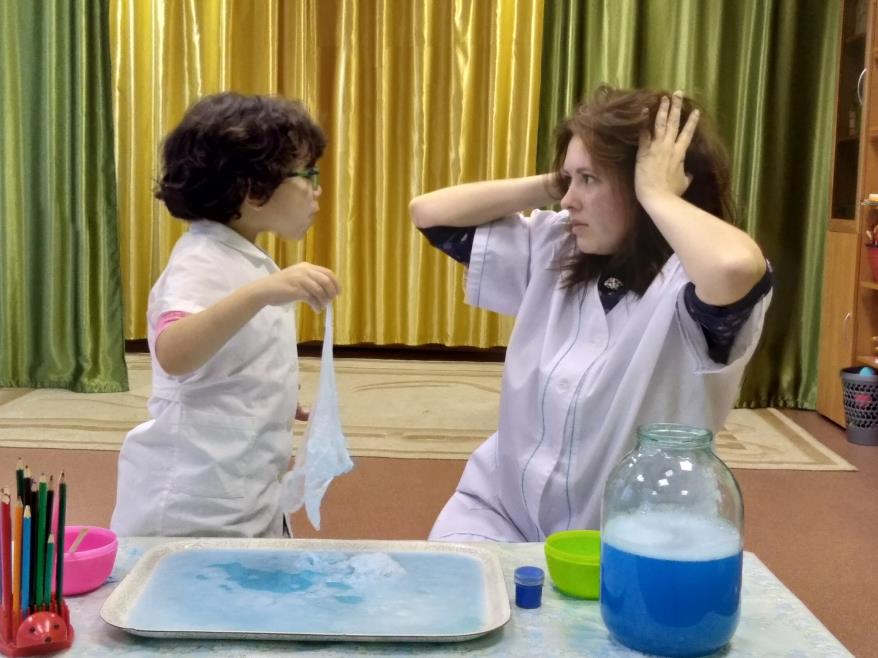 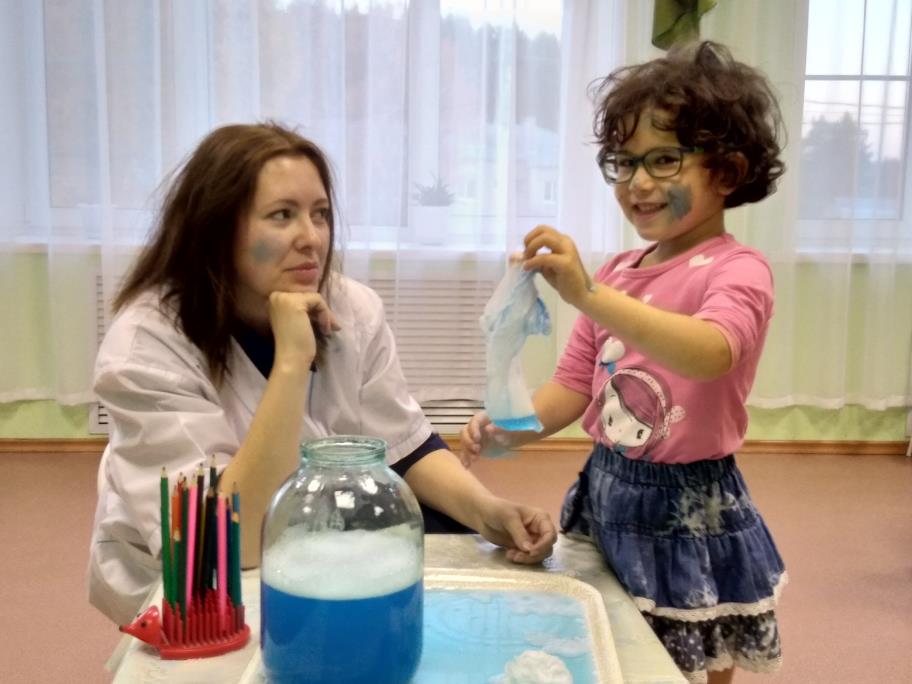 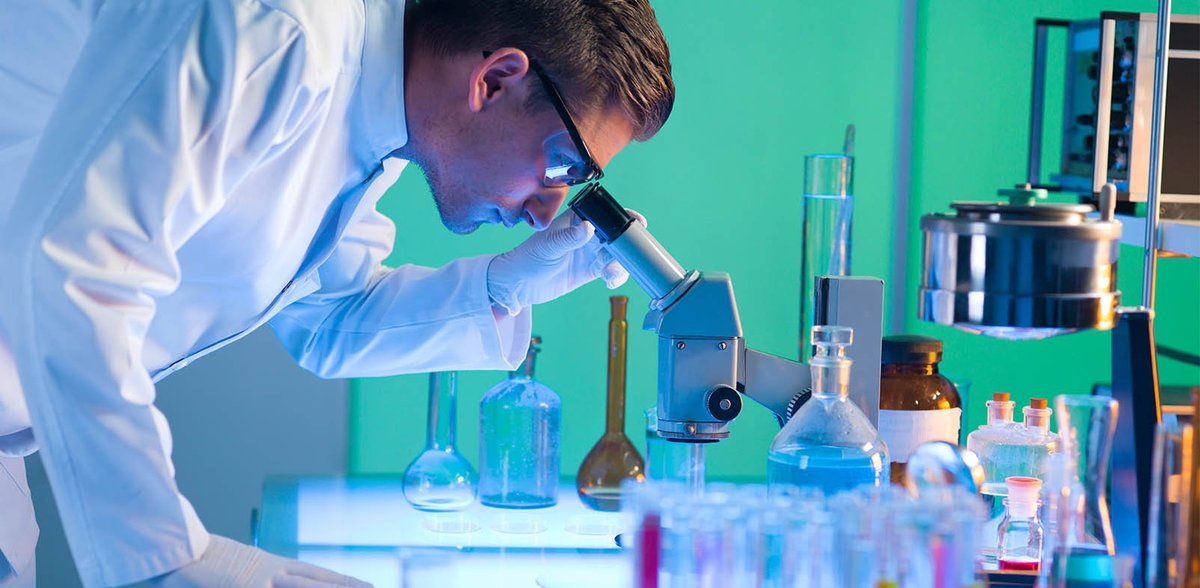 Спасибо за внимание!